CLOCKS – Your Text Here
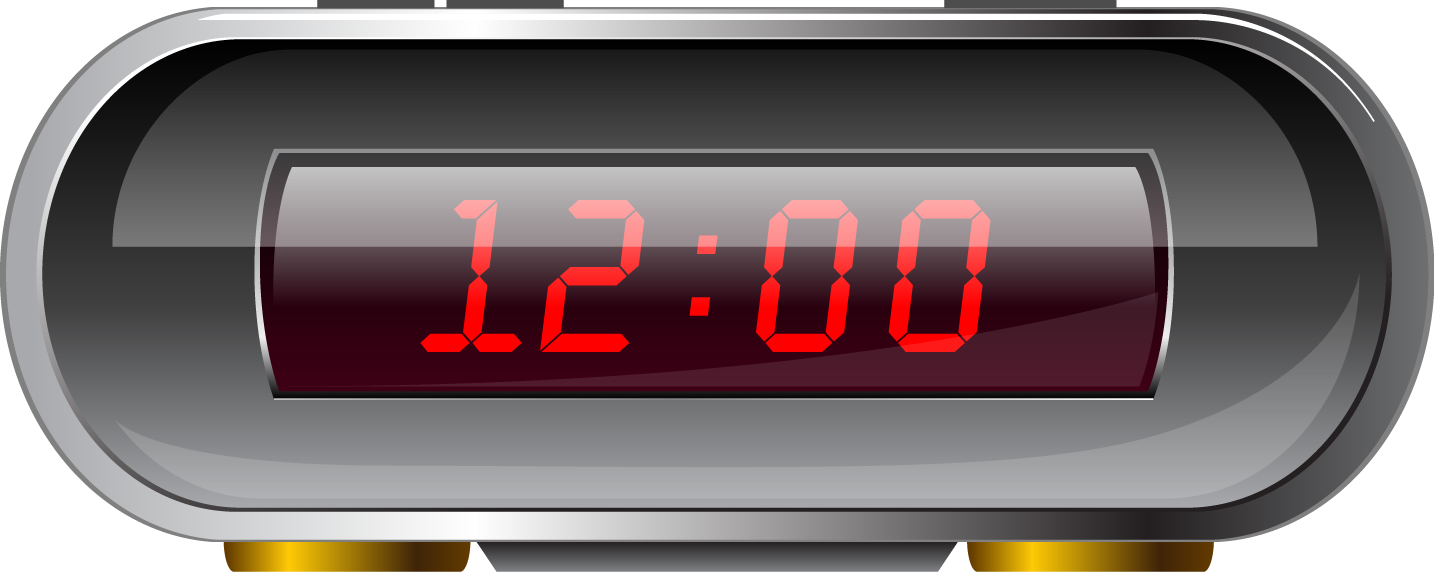